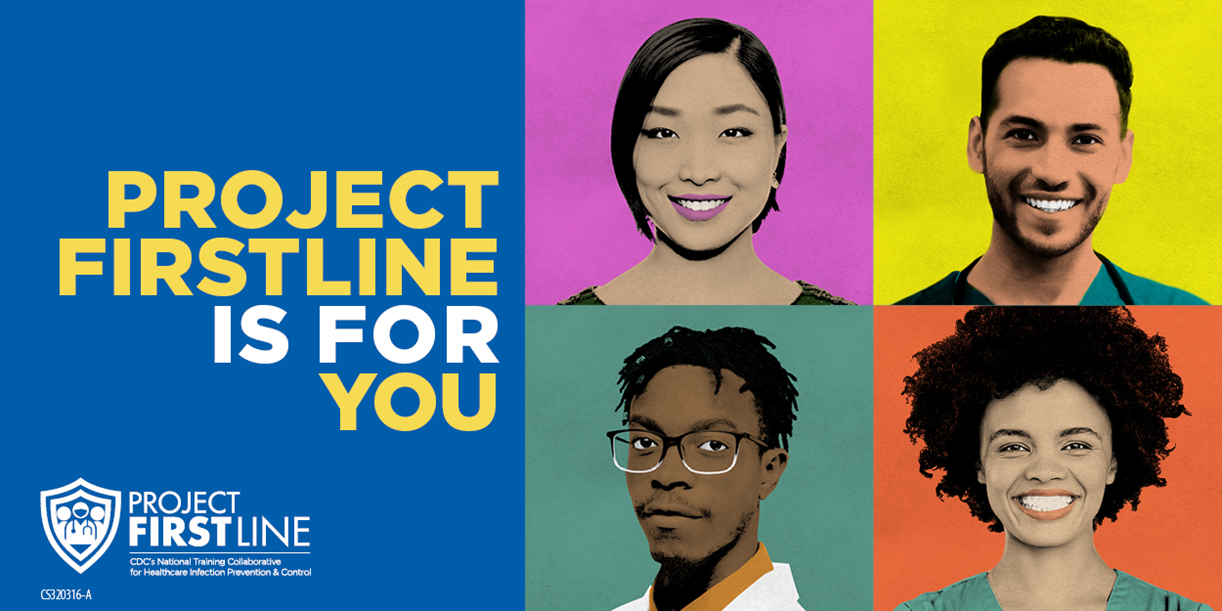 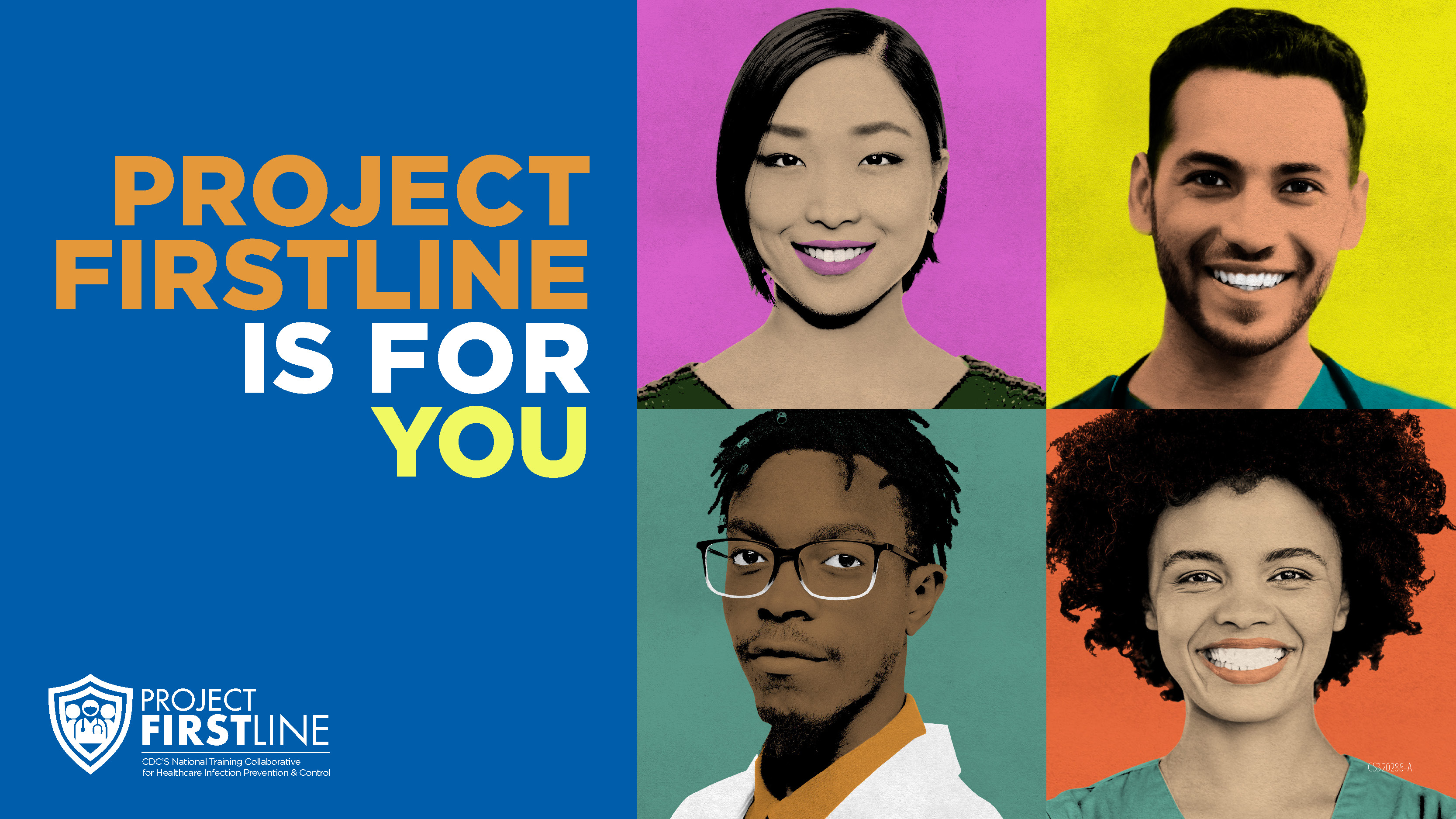 Topic 3: How Respiratory Droplets Spread COVID-19[Date of Training]
[Speaker Notes: Participants log in and get settled.]
Agenda
Introduction
How Respiratory Droplets Spread COVID-19
Video
Discussion and reflection
Session feedback form and next steps
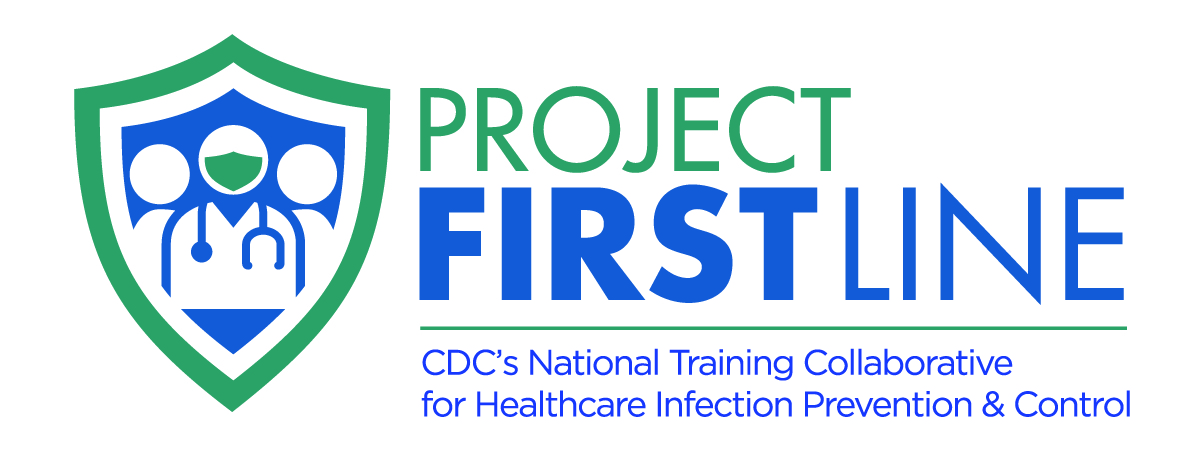 [Speaker Notes: [Please note that the toolkit topics are presented in sequence, with the expectation that participants will progress through the series. You may, however, mix and match content to meet participant needs and you will need to adjust the sample script below.]

 Script
“Welcome! Today we'll be focusing on the important concept of respiratory droplets, and how they spread COVID-19.
 “Last time, we talked about viruses, and how to explain these concepts to others. Today we're going to talk about something that has been a hot topic ever since COVID-19 first emerged: respiratory droplets. What are they? How do they spread COVID-19? We know how important these questions are, and sometimes it's hard to explain these ideas to others.”]
Learning Objectives
Describe one characteristic (1) of respiratory droplets 
Understand one (1) primary way that SARS-CoV-2 moves between people.
Explain one (1) reason why infection control actions focus on keeping respiratory droplets out of the air and away from other people.
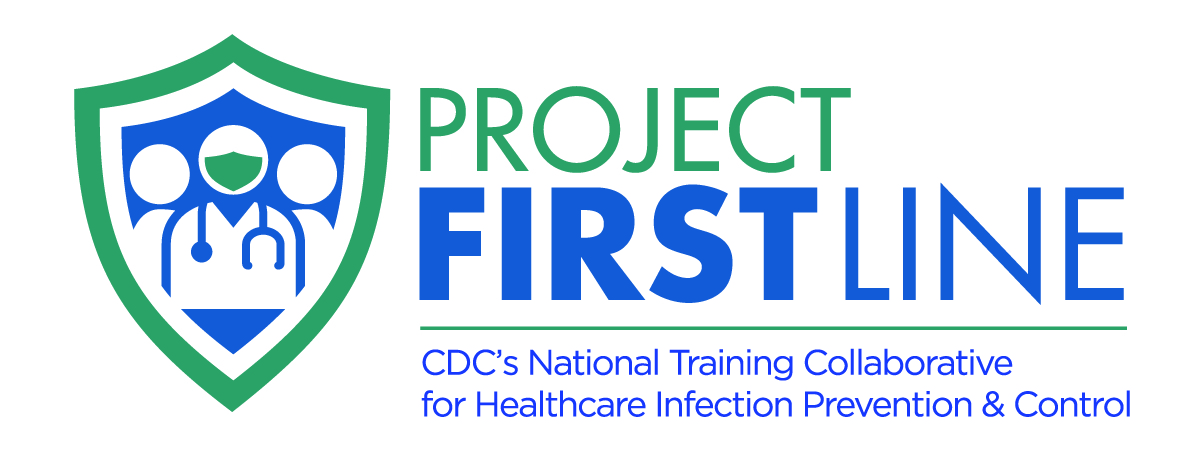 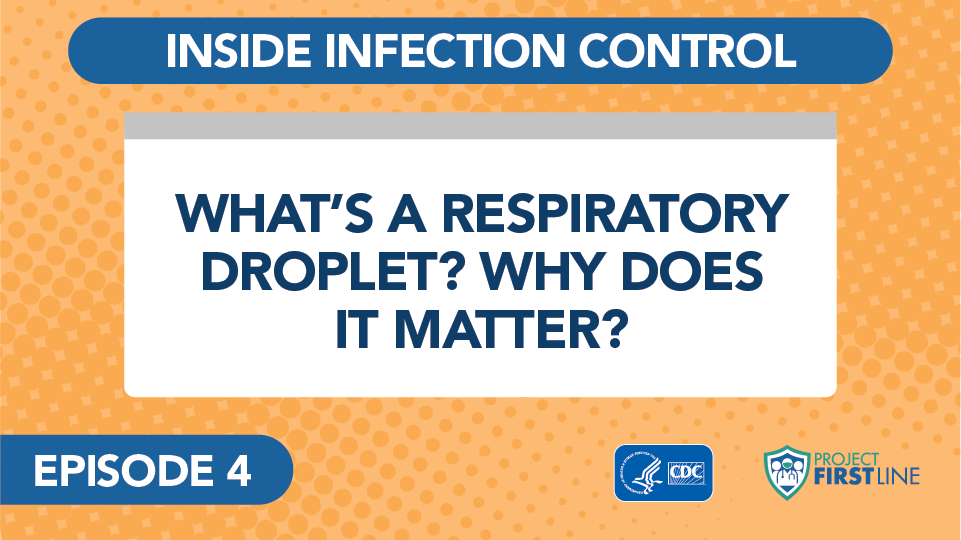 Video: What’s a Respiratory Droplet? Why Does it Matter?
[Speaker Notes: Access the video here: 
CDC Website: https://www.cdc.gov/infectioncontrol/projectfirstline/videos/Ep4-Droplet-LowRes-New.mp4 
OR 
Project Firstline YouTube Playlist: https://www.youtube.com/watch?v=eiuCeBt3itQ]
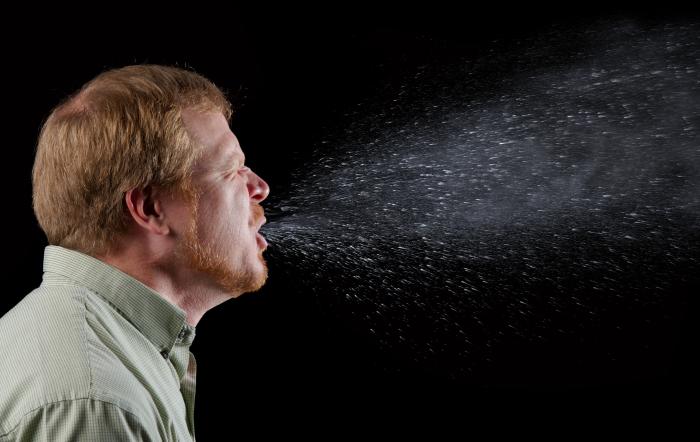 Picture of man sneezing
[Speaker Notes: Sample Script
“Before we discuss how respiratory droplets apply to your work life, how many of you have seen images such as this one? When we look at photos like this, it’s easy to understand why these little droplets matter and why we care about preventing people from breathing in each other’s respiratory droplets.”]
What is your facility doing to prevent people from breathing in each other’s respiratory droplets?
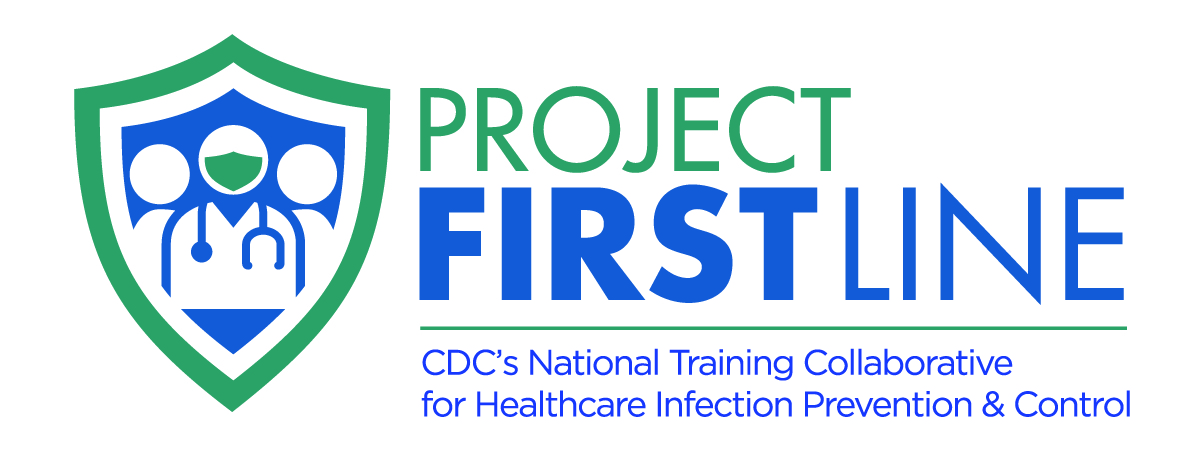 [Speaker Notes: Sample Script
“So, what are some things that your facility is doing to protect people from breathing in each other’s respiratory droplets?”
[After responses]
“Some of these strategies are easy to implement, and others are much harder.”]
Reflection
How you can positively promote respiratory droplet protection at work?
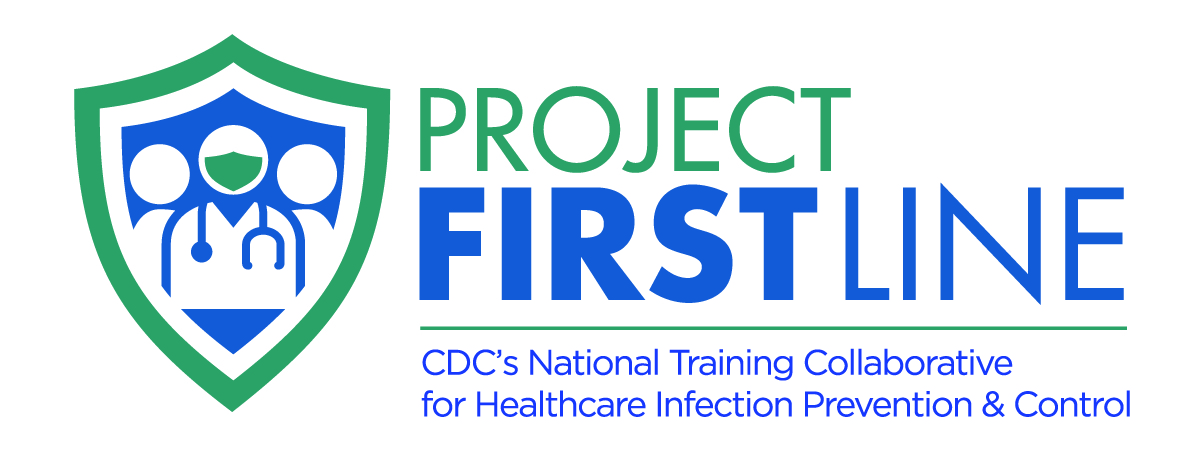 [Speaker Notes: Sample Script
“Think about your own role in promoting the strategies we just discussed in your facility. Before we close, I’d like to encourage each of you to reflect for a moment about your own job, and how you can positively promote respiratory droplet protection at work. I’m going to pause for 60 seconds and invite you to write down some action steps you could take, or that you already take and would like to affirm.”
[Give participants one full minute to reflect.]
“We will continue to take this time at the end of each section, because it’s important to continue thinking about how we can each feel empowered to act for our own health and the health of others.”]
Key Messages
Our breath contains a lot of water that you can’t usually see.
When we see our breath in cold air or see our glasses fog up when we’re wearing a mask, what we’re seeing is all the water in our breath.
Those are our respiratory droplets.

The main way that SARS-CoV-2, the virus that causes the disease COVID-19, travels between people is through respiratory droplets.
When someone is infected with SARS-CoV-2, the droplets that they breathe out have virus particles in them.
People who are close by can breathe the droplets in, or the droplets can land on their eyes, and they can get infected.
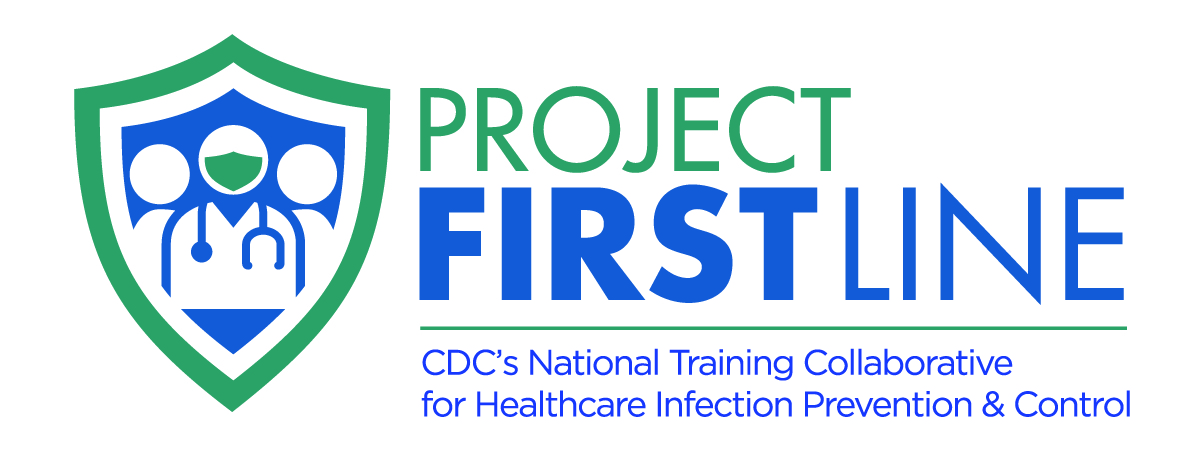 [Speaker Notes: Sample Script
“I hope you enjoyed today’s conversation. I’ve captured some take-home messages here, which you can review at your leisure after the session today.”]
Resources and Future Training sessions
Project Firstline on CDC: 
https://www.cdc.gov/infectioncontrol/projectfirstline/index.html

Project Firstline on Facebook:
https://www.facebook.com/CDCProjectFirstline/

Twitter:
https://twitter.com/CDC_Firstline

YouTube:
https://www.youtube.com/playlist?list=PLvrp9iOILTQZQGtDnSDGViKDdRtIc13VX 

To sign up for Project Firstline emails, click here: https://tools.cdc.gov/campaignproxyservice/subscriptions.aspx?topic_id=USCDC_2104
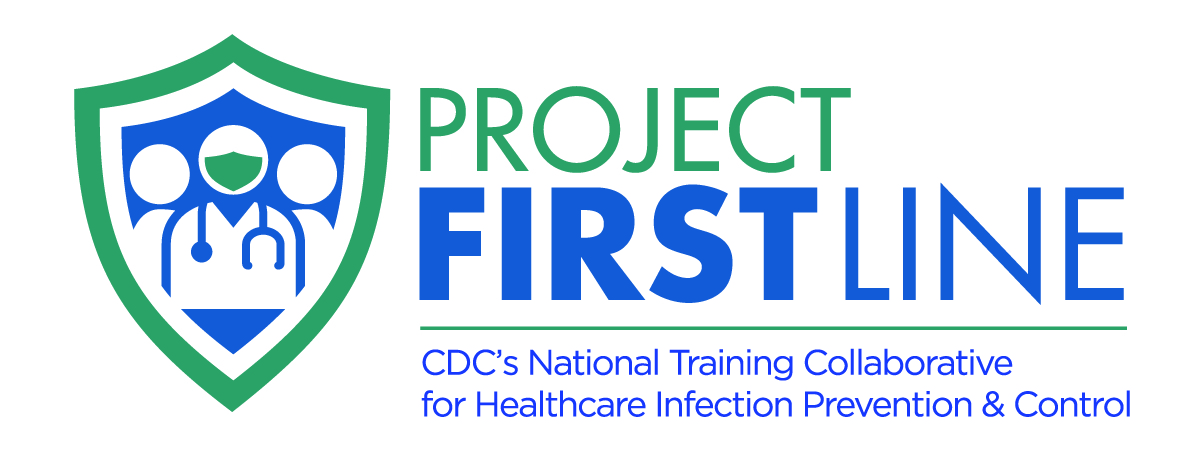 [Speaker Notes: “Next time, we start talking about how viruses spread from surfaces to people. 
“In the meantime, you can keep exploring these topics on your own, using the resources on this slide. You can also follow us on social media.”]
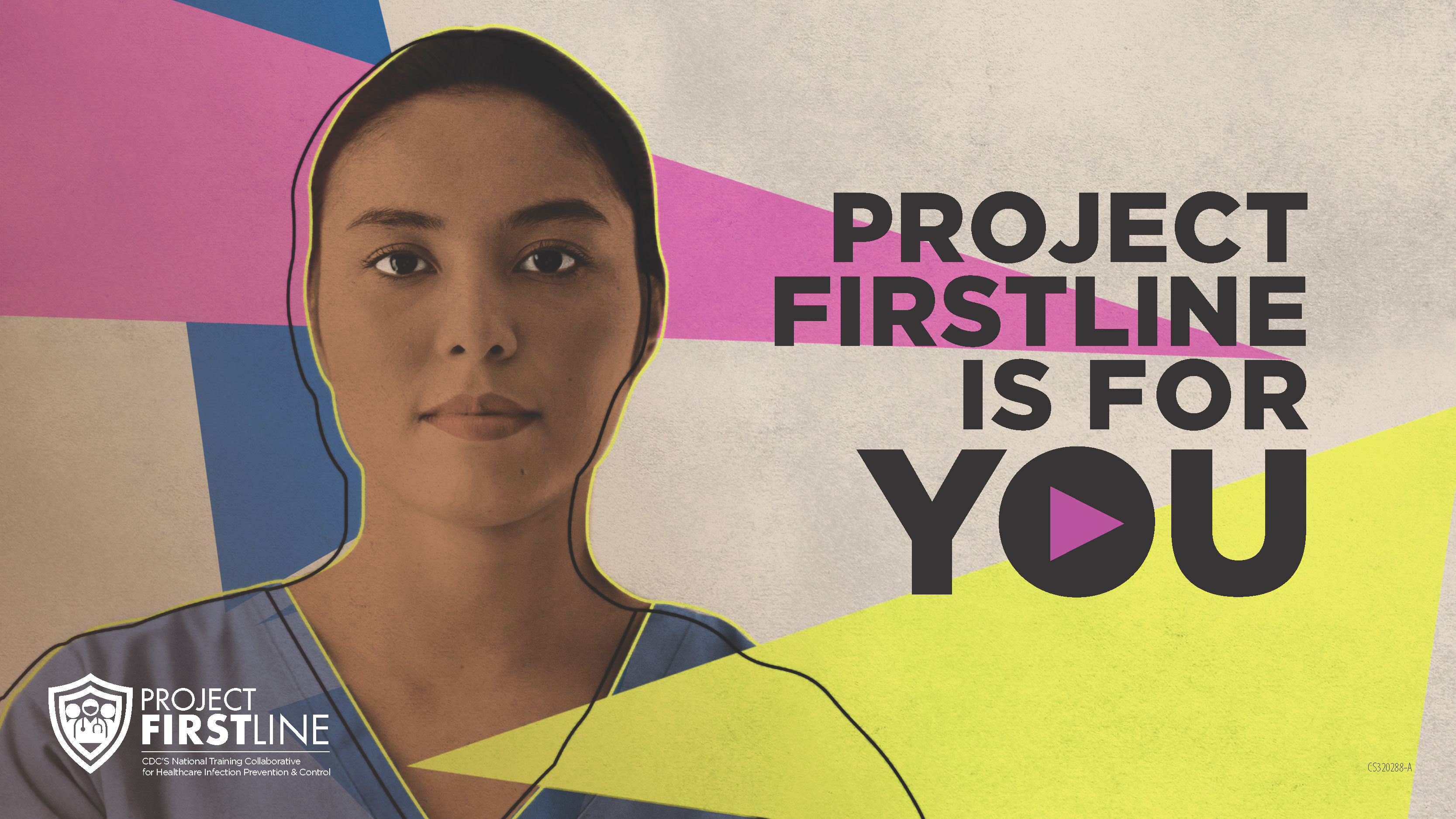 Feedback Form
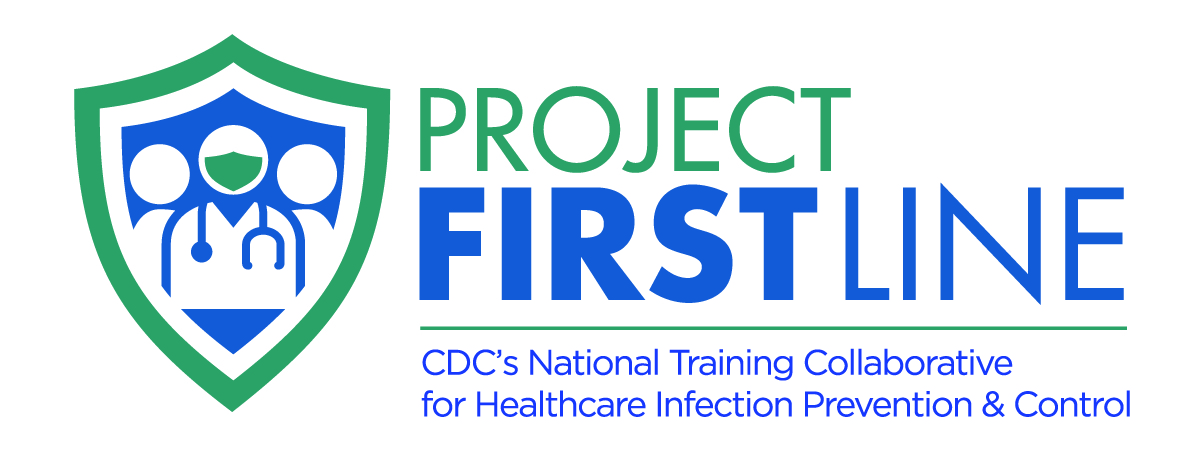 [Speaker Notes: [Facilitator should add information about how to access form]

“And finally, please let us know how you enjoyed today’s session by completing the following feedback form. Thanks again for joining us today.”]